Cancer hallmarks, “omic” data, and data resources
Anthony Gitter
Cancer Bioinformatics (BMI 826/CS 838)
January 22, 2015
What computational analysis contributes to cancer research
Predicting driver alterations
Defining properties of cancer (sub)types
Predicting prognosis and therapy
Integrating complementary data
Detecting affected pathways and processes
Explaining tumor heterogeneity
Detecting mutations and variants
Organizing, visualizing, and distributing data
Convergence of driver events
Amid the complexity and heterogeneity, there is some order
Finite number of major pathways that are affected by drivers
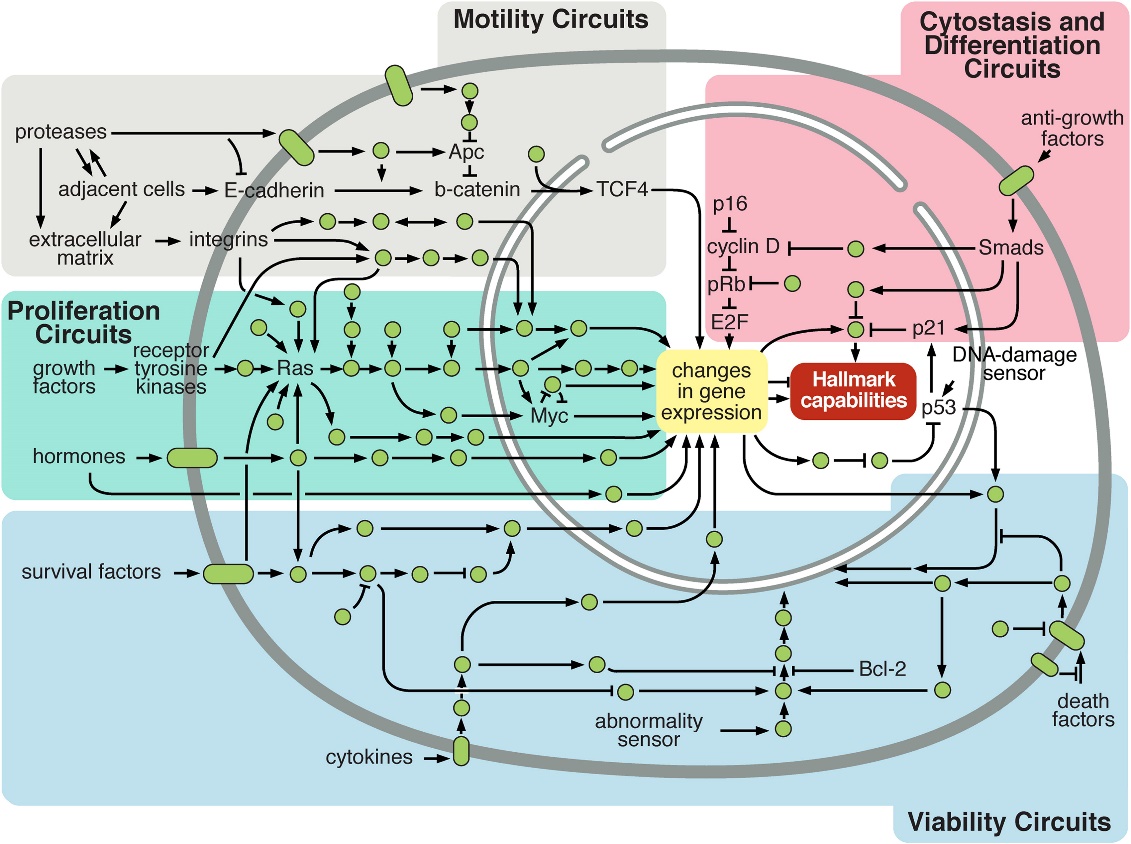 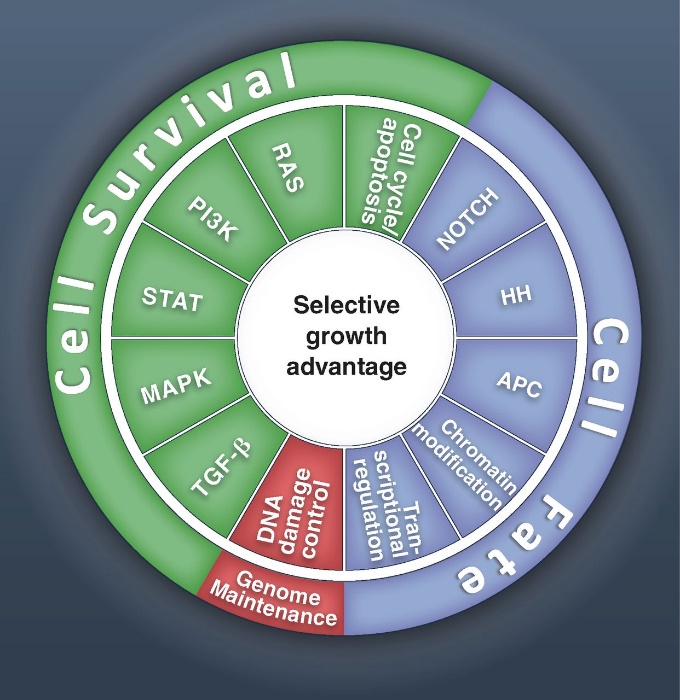 Vogelstein2013
Hanahan2011
Similar pathway effects
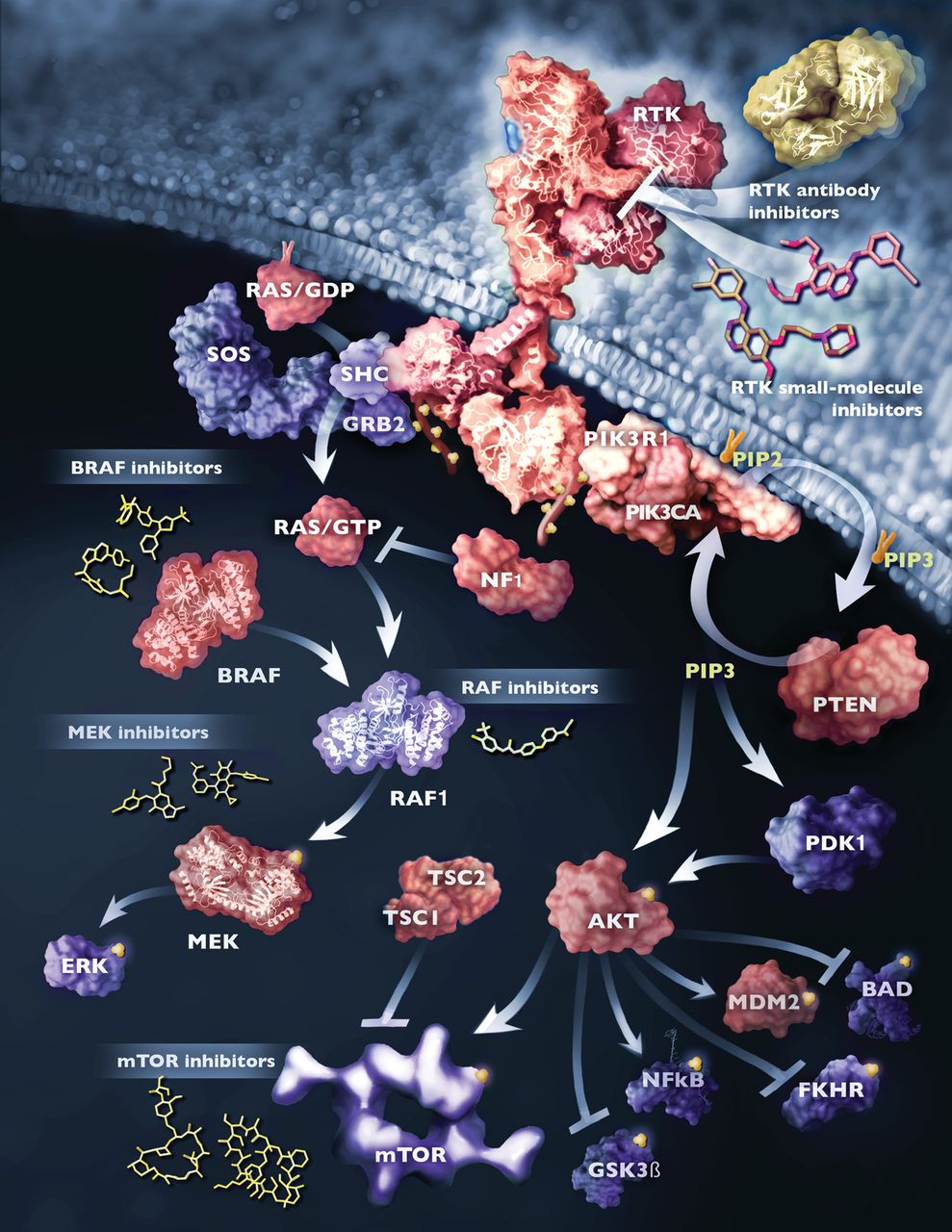 Tumor 1: EGFR receptor mutation makes it hypersensitive
Tumor 2: KRAS hyperactive
Tumor 3: NF1 inactivated and no longer modulates KRAS
Tumor 4: BRAF over responsive to KRAS signals
Vogelstein2013
Detecting affected pathways
Ding2014
Pathway enrichment
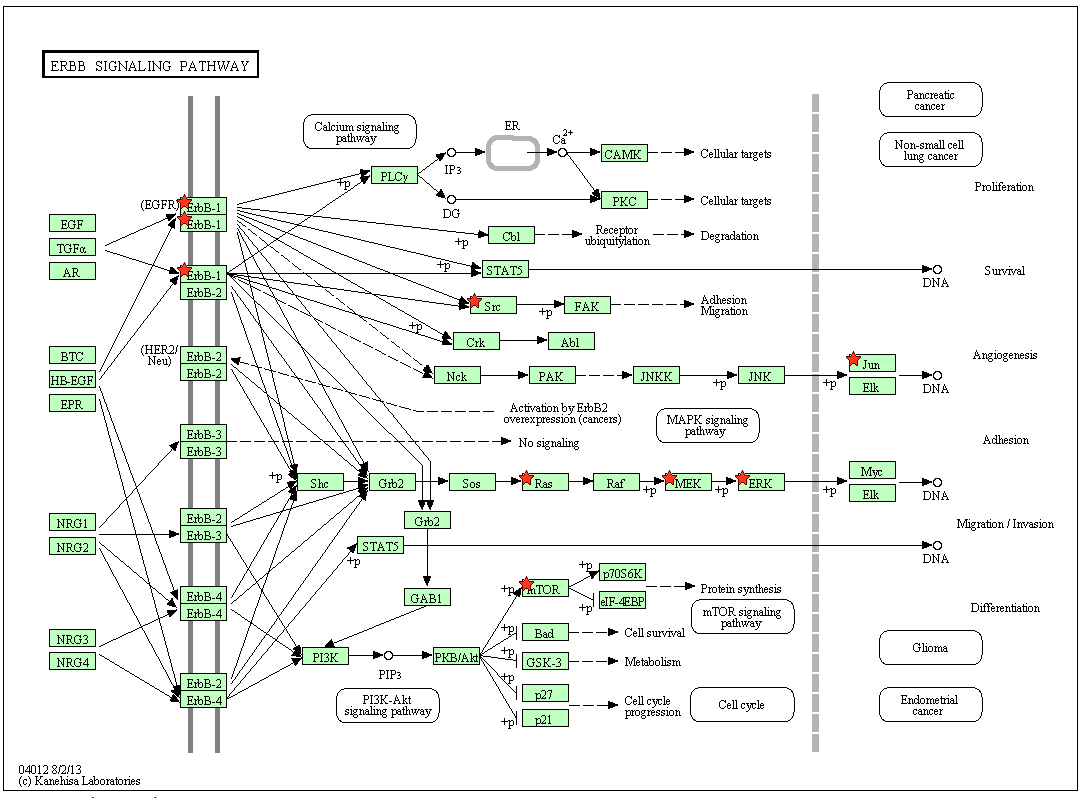 DAVID
Pathway discovery
Stimulate receptor
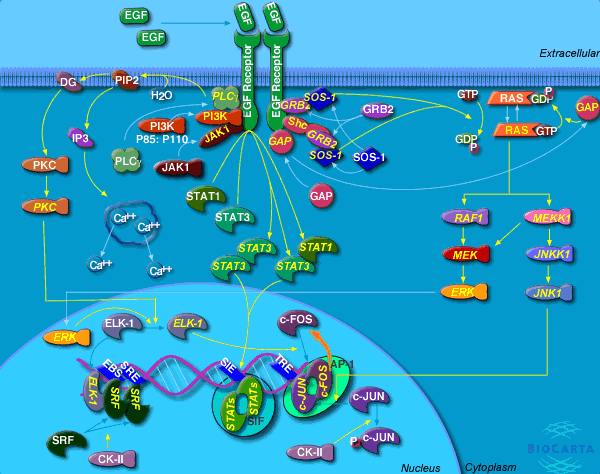 31% of pathway 
is activated
98% of activity 
is not covered
BioCarta EGF Signaling Pathway
Phosphorylation data from Alejandro Wolf-Yadlin
Hallmarks of cancer
Hanahan2011
Sustaining proliferative signaling
Cells receive signals from the local environment telling them to grow (proliferate)
Specialized receptors detect these signals
Feedback in pathways carefully controls the response to these signals
Evading growth suppressors
Override tumor suppressor genes
Some proteins control the cell’s decision to grow or switch to an alternate track
Apoptosis: programmed cell death
Senescence: halt the cell cycle
External or internal signals can affect these decisions
Cell cycle
Biology of Cancer
Resisting cell death
One self-defense mechanism against cancer
Apoptosis triggers include:
DNA damage sensors
Limited survival cues
Overactive signaling proteins
Necrosis causes cells to explode
Destroys a (pre)cancerous cell
Releases chemicals that can promote growth in other cells
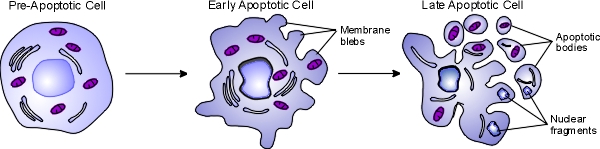 O’Day
Enabling replicative immortality
Cells typically have a limited number of divisions
Immortalization: unlimited replicative potential
Telomeres protect the ends of DNA
Shorten over time
Encode the number of cell divisions remaining
Can be artificially upregulated in cancer
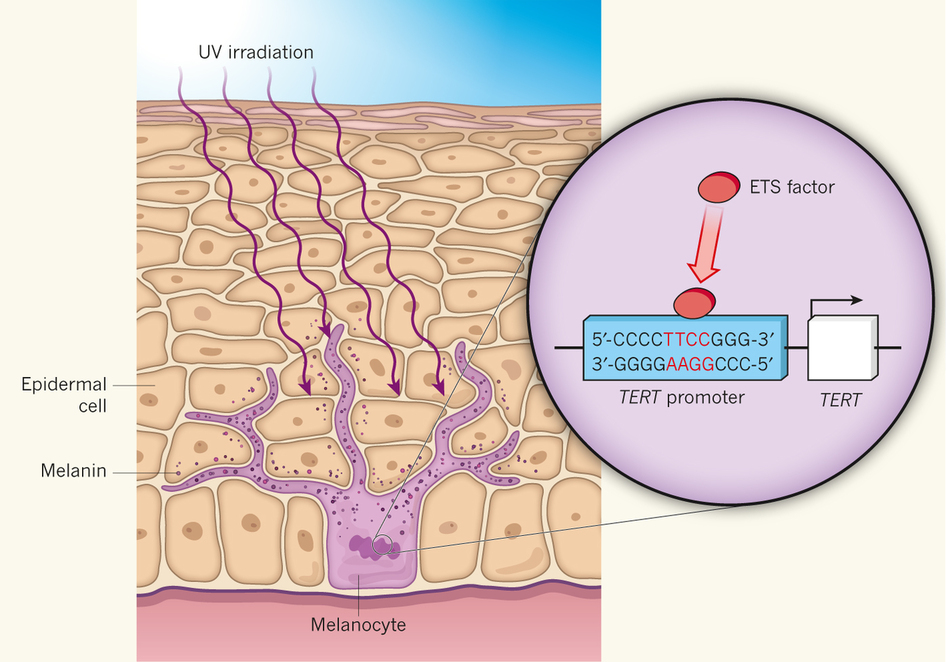 Patton2013
Telomere shortening
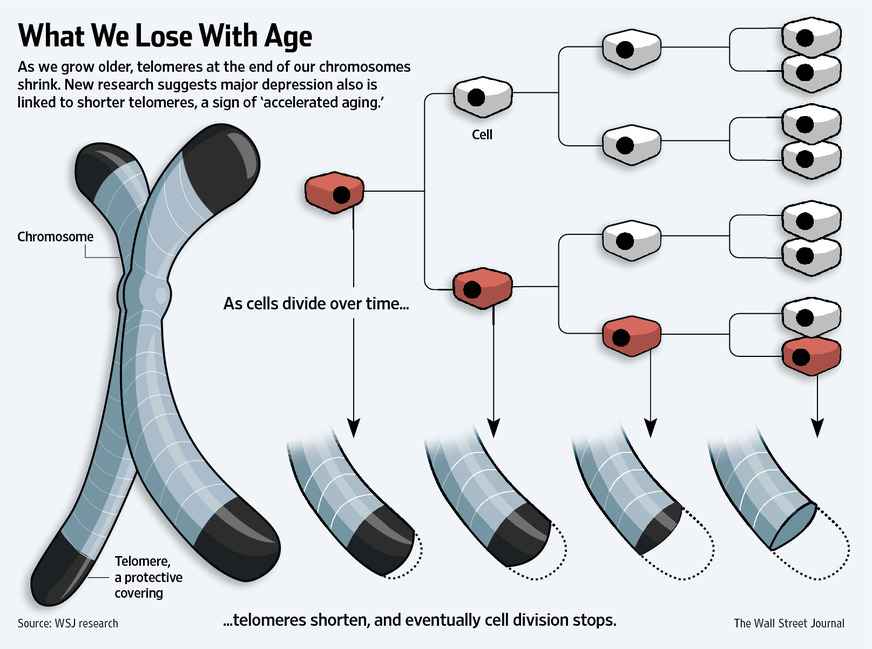 Wall Street Journal
Inducing angiogenesis
Tumors must receive nutrients like other cells
Certain proteins promote growth of blood vessels
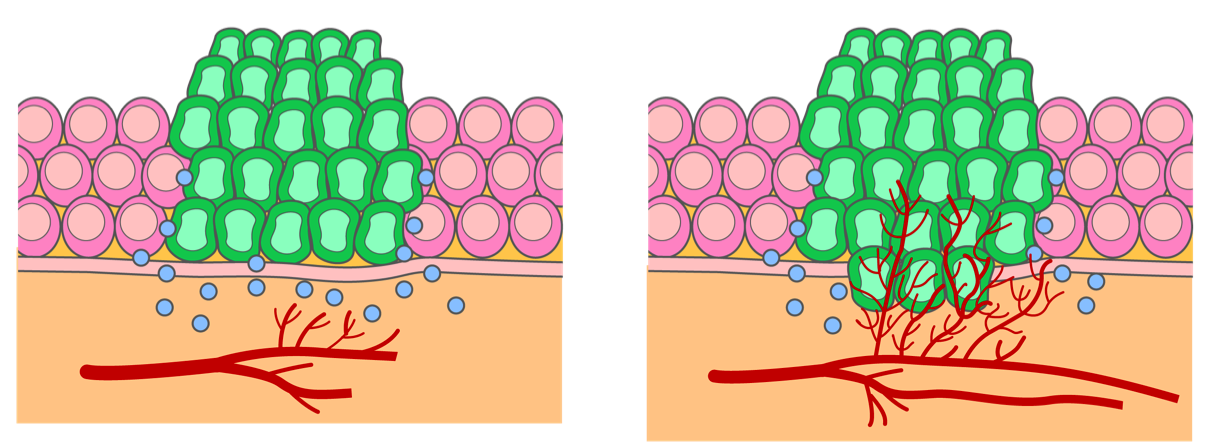 LKT Laboratories
Activating invasion and metastasis
Cancer progresses through the aforementioned stages
Epithelial-mesenchymal transition (EMT)
Emerging hallmarks
Hanahan2011
Genome instability and mutation
Cancer cells mutate more frequently
Increased sensitivity to mutagens
Loss of telomeres increases copy number alterations
Model systems in oncology
Cell lines: Cells that reproduce in a lab indefinitely (e.g. Hela cells)

Genetically engineered mice: Manipulate mice to make them predisposed to cancer

Xenograft: Implant human tumor cells into mice
“Omic” data types
DNA (genome)
Mutations
Copy number variation
Other structural variation
RNA expression (transcriptome)
Gene expression (mRNA)
Micro RNA expression (miRNA)
Protein (proteome)
Protein abundance
Protein state (e.g. phosphorylation)
Protein DNA binding
DNA state and accessibility (epigenome)
DNA methylation (methylome)
Histone modification / chromatin marks
DNase I hypersensitivity
“Next-generation” sequencing (NGS)
Revolutionized high-throughput data collection
*-seq strategy
Decide what you want to measure in cells
Figure out how to select or synthesize the right DNA
Dump it into a DNA sequencer
~100 different *-seq applications
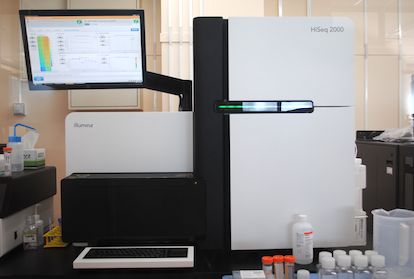 NODAI
*-seq examples
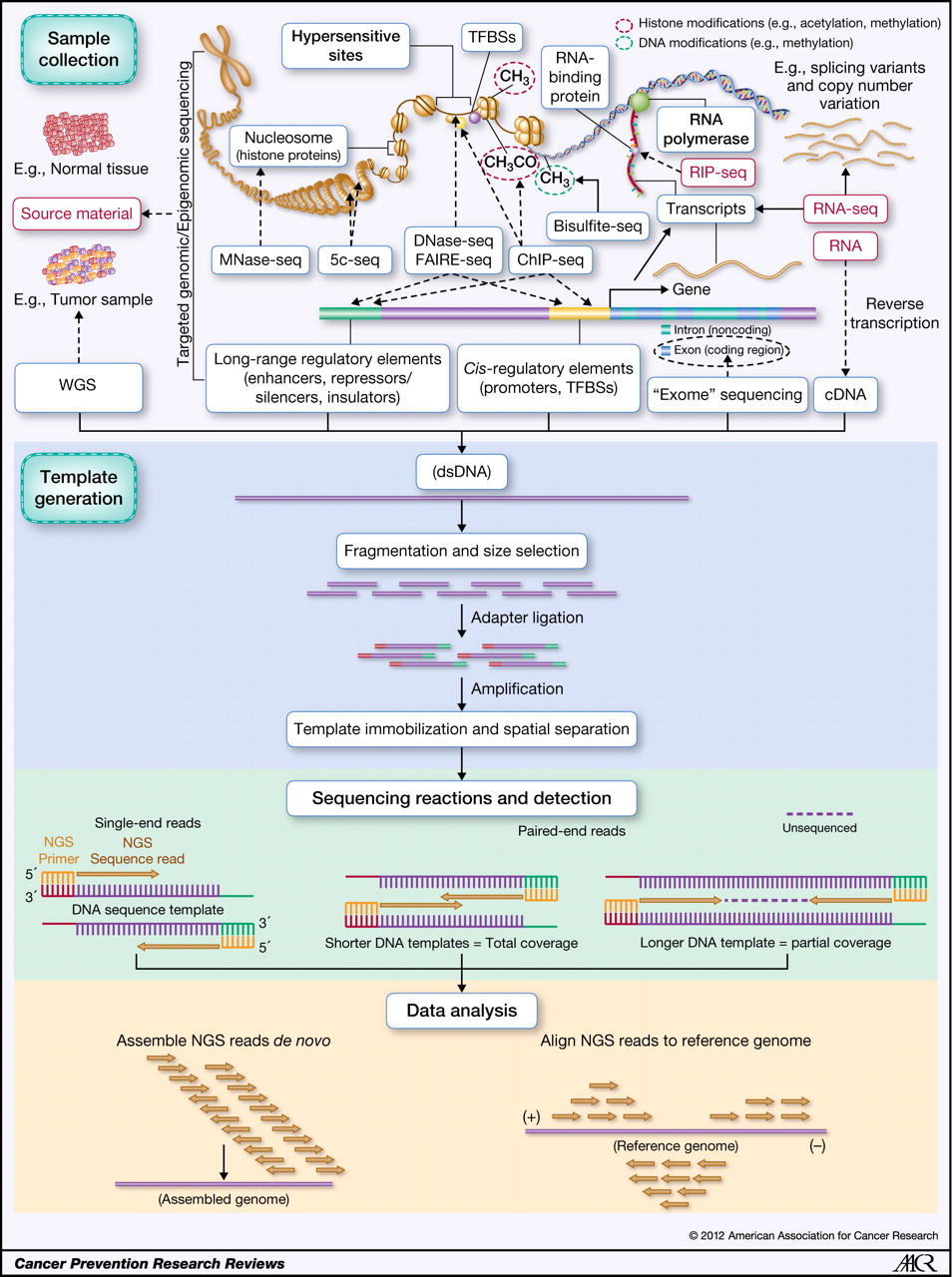 Rizzo2012
Generating DNA templates
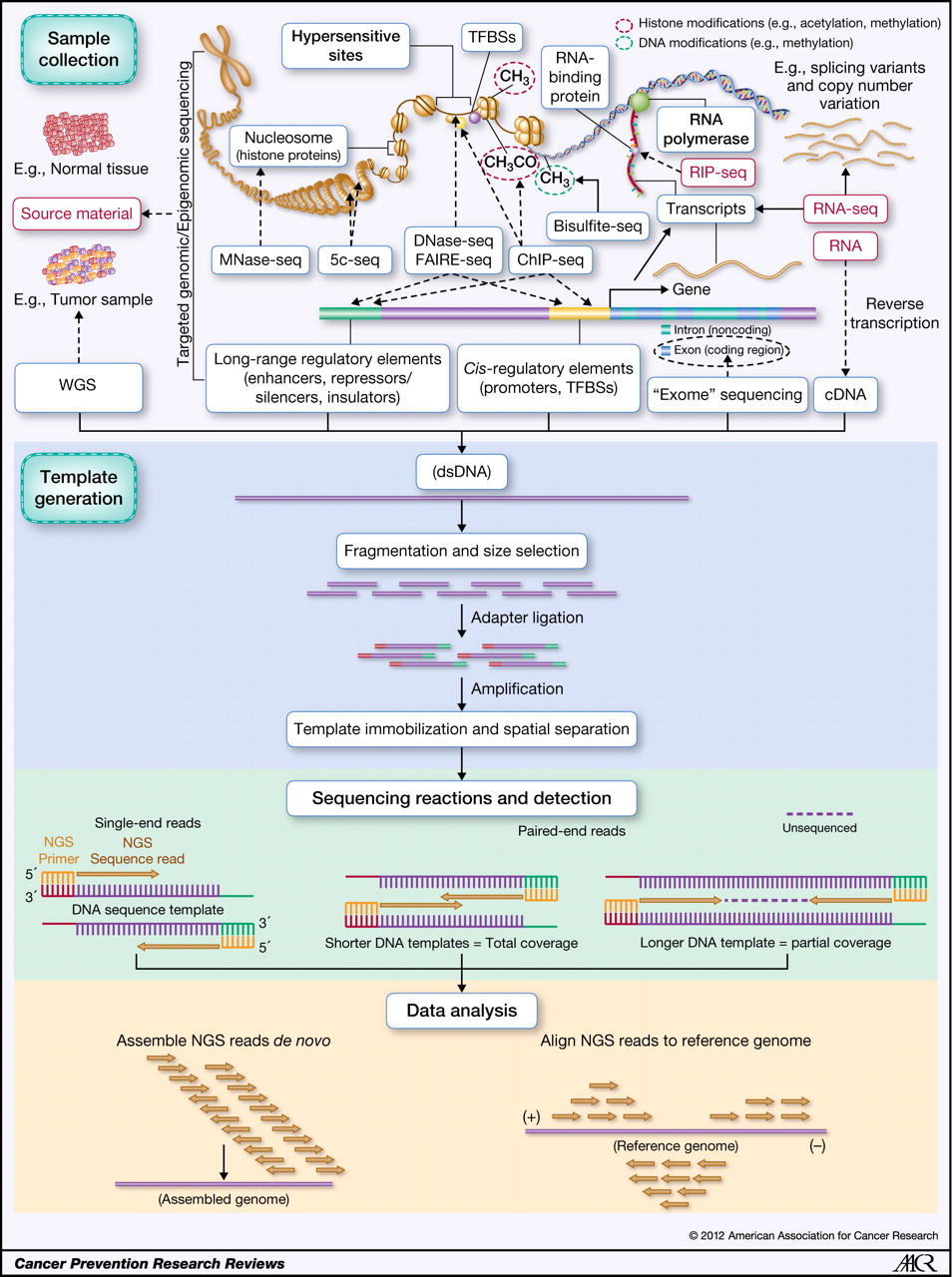 Rizzo2012
Generating reads
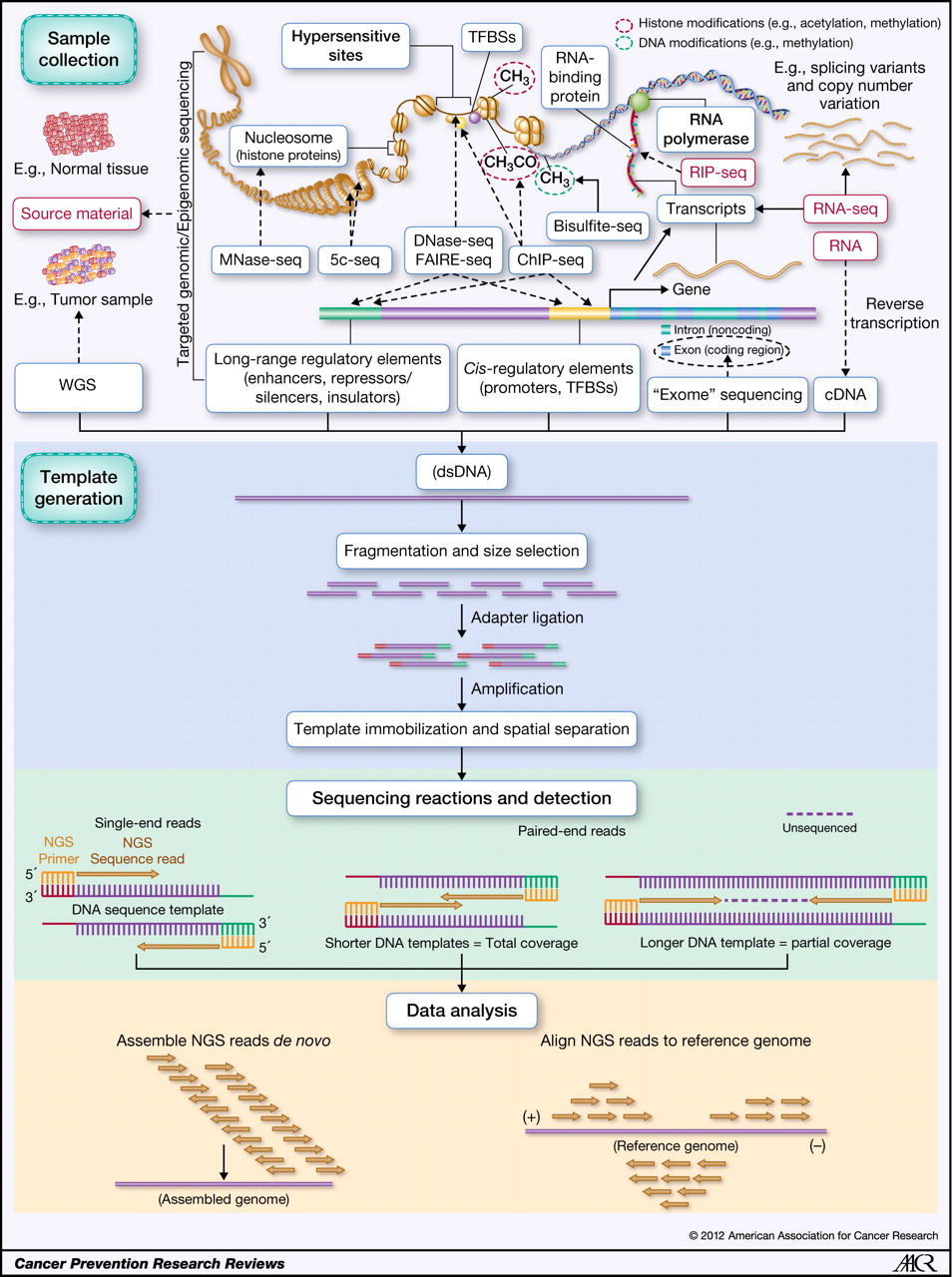 Rizzo2012
Assembly and alignment
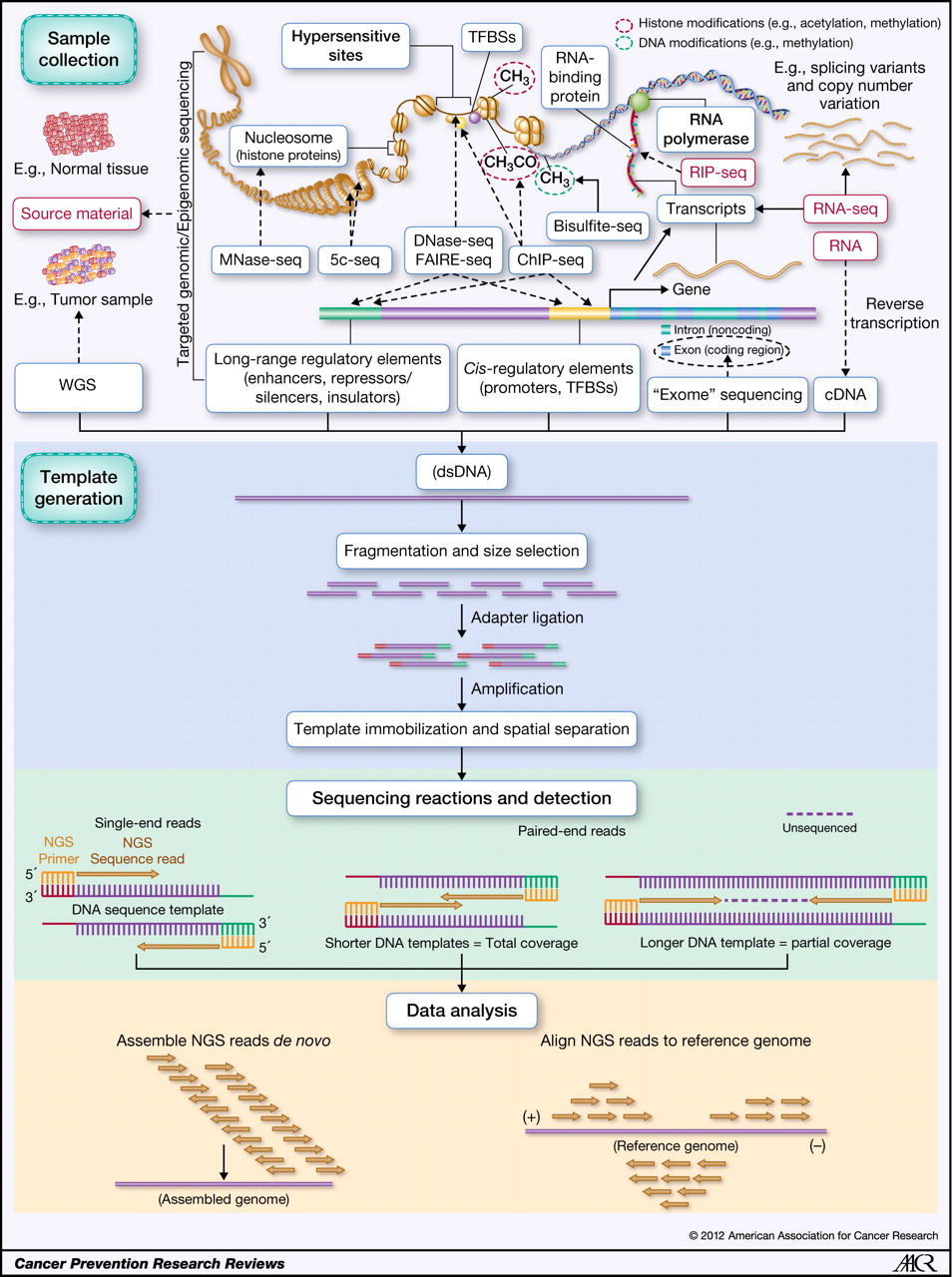 Rizzo2012
Microarrays
High-throughput measurement of gene expression, protein DNA binding, etc.
Mostly replaced by *-seq
Fixed probes as opposed to DNA reads
Microarray quantification
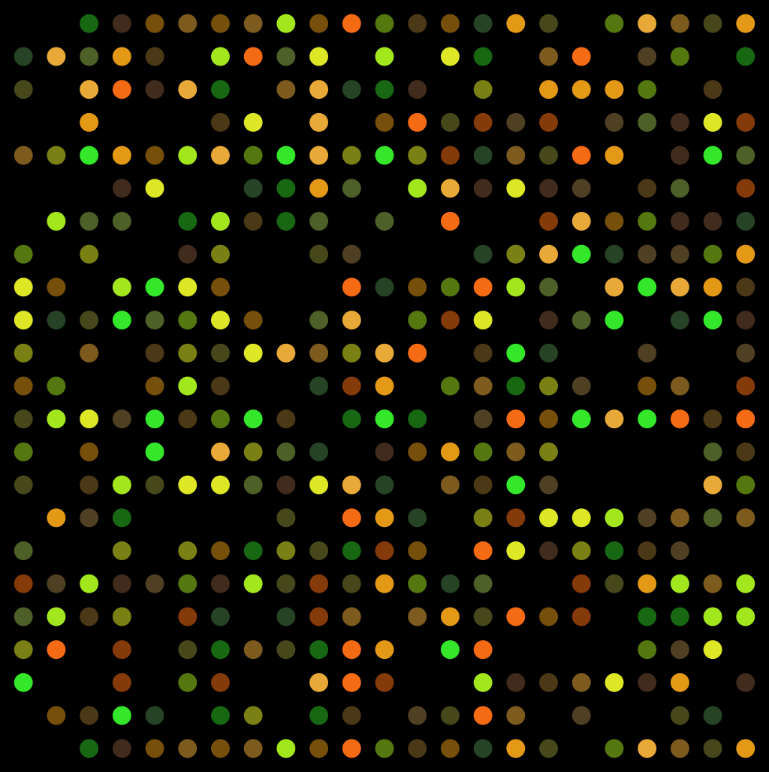 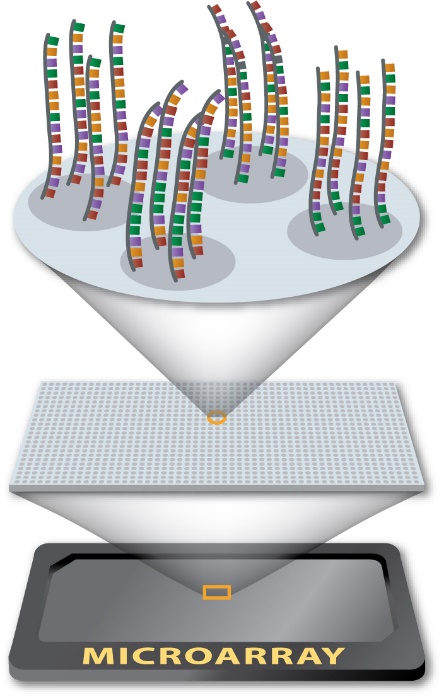 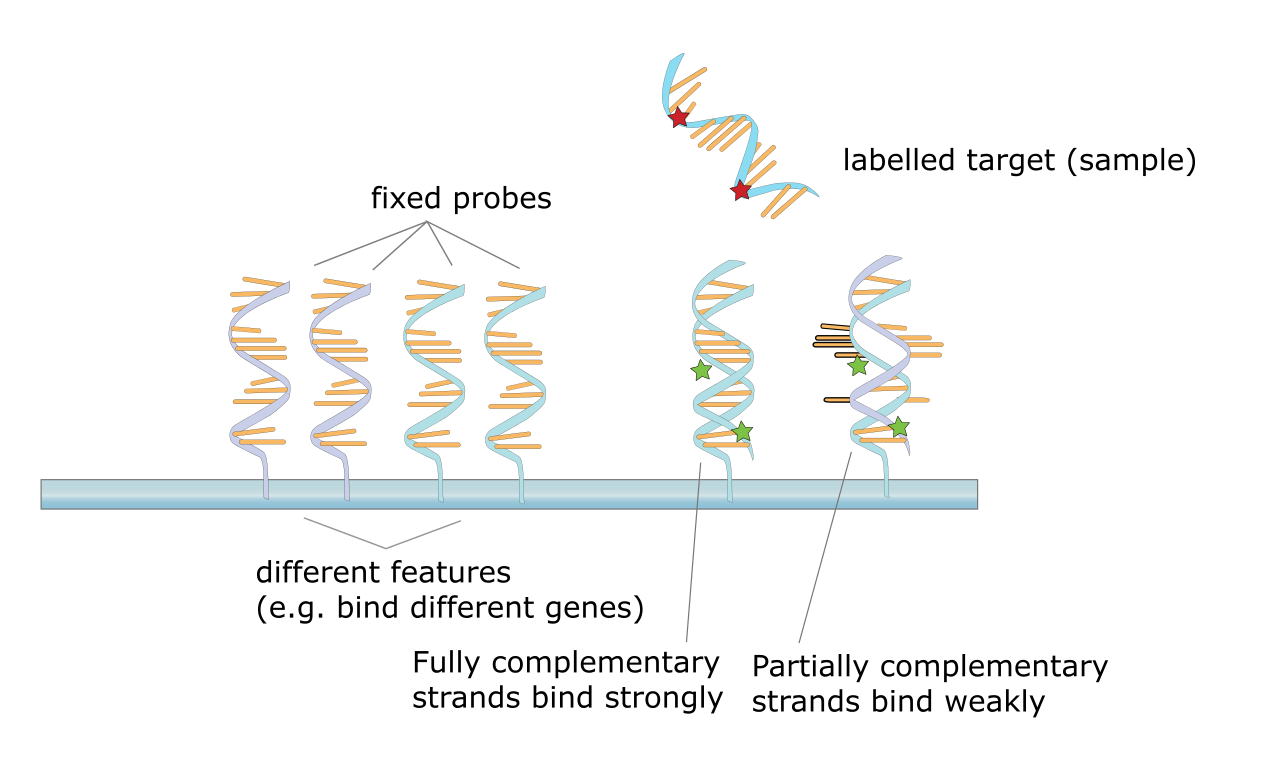 Wikipedia
Wikimedia
University of Utah
DNA mutations
Whole-exome most prevalent in cancer
Only covers exons that form genes, less expensive






Whole-genome becoming more widespread as sequencing costs continue to decrease
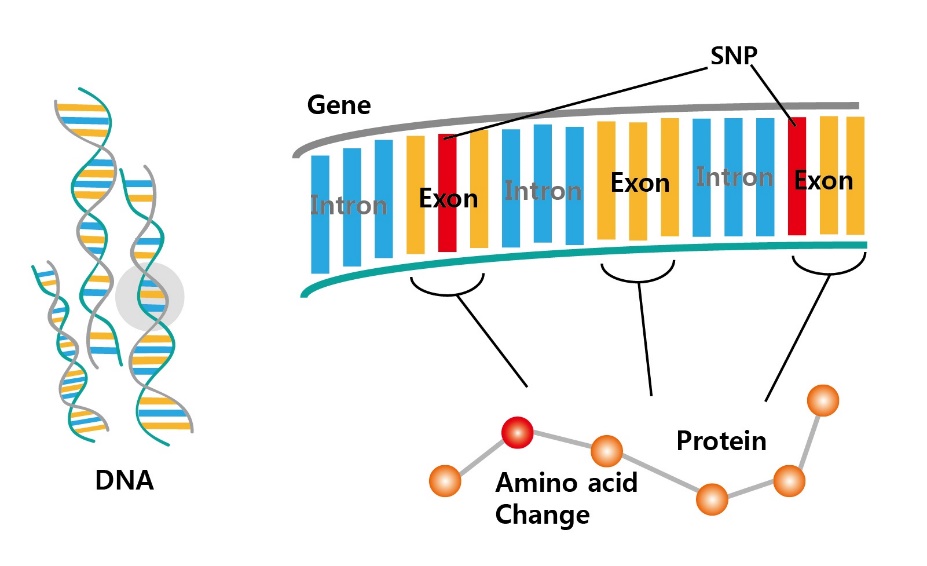 DNA Link
Copy number variation
Often represented as relative to normal 2 copies
Ranges from a few bases to whole chromosomes
Quantitative, not discrete, representation
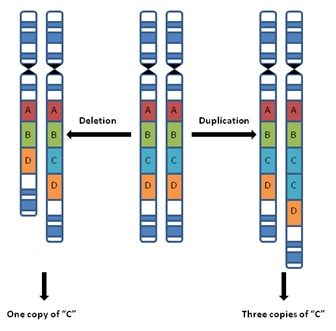 MindSpec
Gene expression
Transcript (messenger RNA) abundance
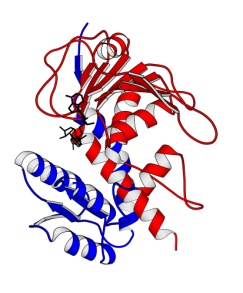 Appling lab
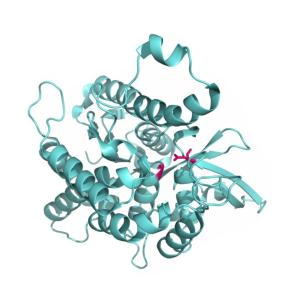 Graz
Genome-wide gene expression
Quantitative state of the cell
Gene 1
Gene 2
Gene
20000
Blood (normal)
Blood (infected)
Brain
Heart
miRNA expression
microRNA (miRNA)
~22 nucleotides
Does not code for a protein
Regulates gene expression levels by binding mRNA
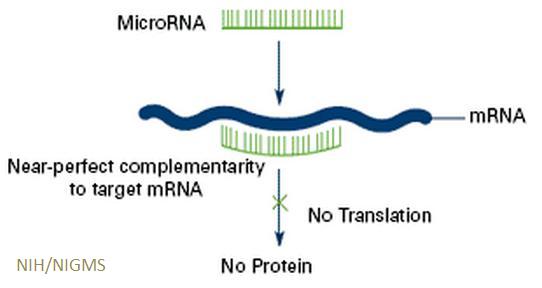 NIH
Protein abundance
Protein abundance is analogous to gene expression
Not perfectly correlated with gene expression
Harder to measure
Mass spectrometry is almost proteome-wide
Vaporize molecules
Determine what was vaporized
    based on mass/charge
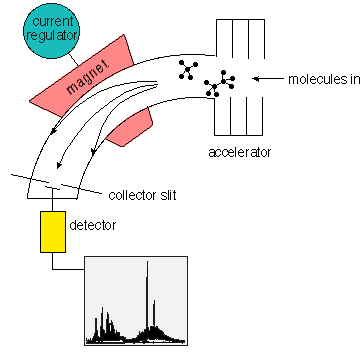 David Darling
Protein state
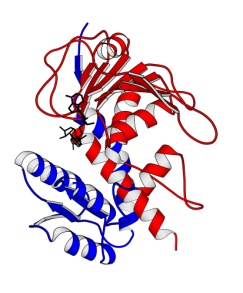 Chemical groups added to mature protein
Phosphorylation is the most-studied
Analogous to Boolean state
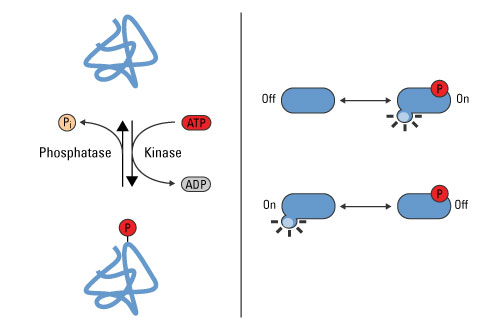 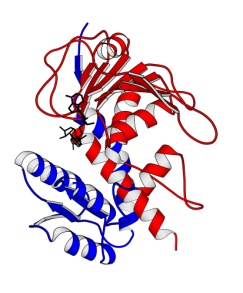 Pierce
Protein arrays
Currently more common in cancer datasets
Measure a limited number of specific proteins using antibodies
Protein abundance or state
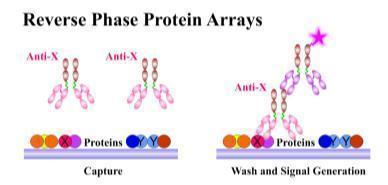 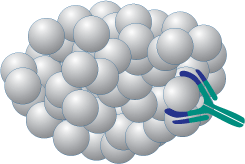 R&D
MD Anderson
Transcriptional regulation
ChIP-seq directly measures transcription factor (TF) binding but requires a matching antibody
Various indirect strategies
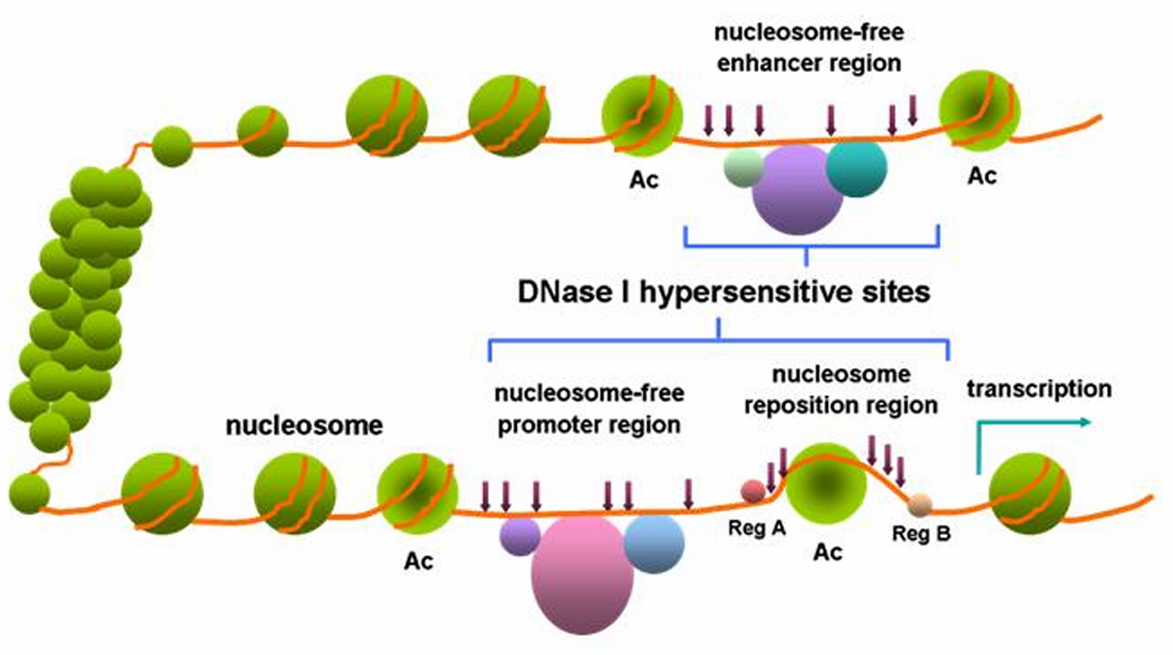 Wang2012
Predicting regulator binding sites
Motifs are signatures of the DNA sequence recognized by a TF
TFs block DNA cleavage
Combining accessible DNA and DNA motifs produces binding predictions for hundreds of TFs
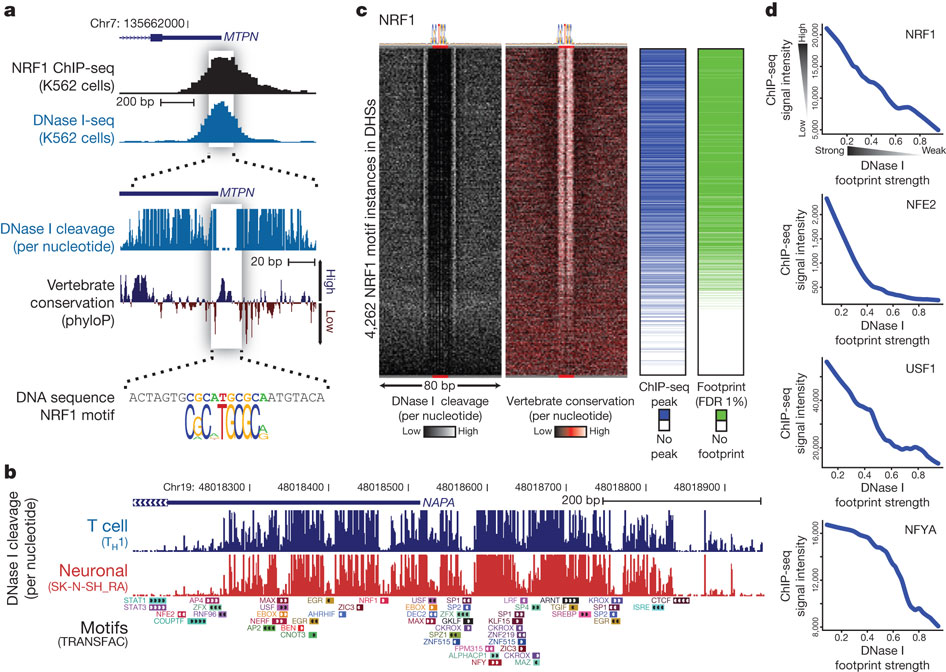 Neph2012
DNA methylation
Methylation is a DNA modification (state change)
Hyper-methylation suppresses transcription
Methylation almost always at C
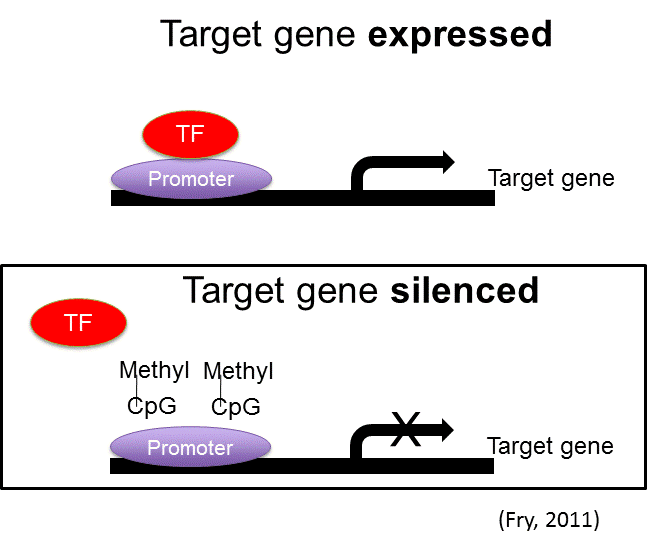 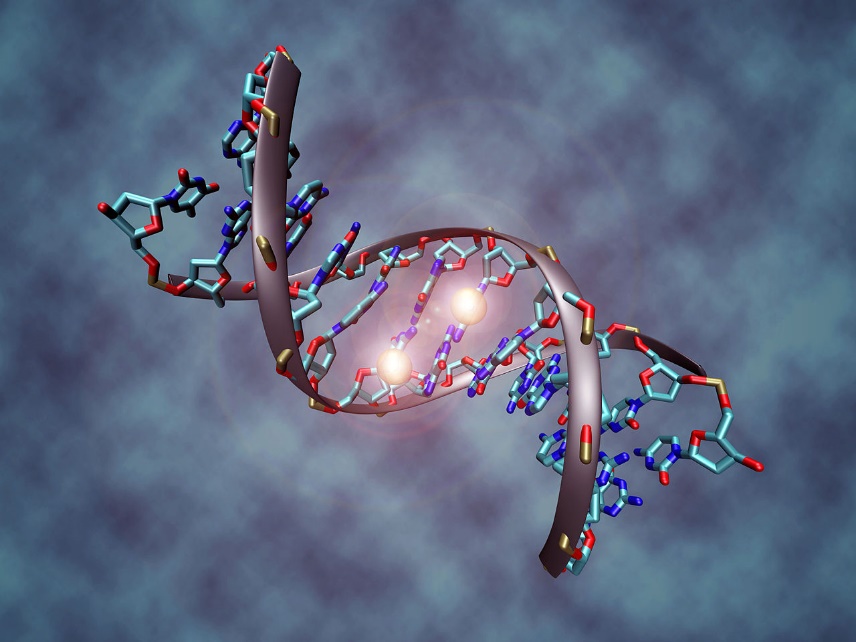 Wikimedia
Learn NC
Clinical data
Age, sex, cancer stage, survival
Kaplan–Meier plot
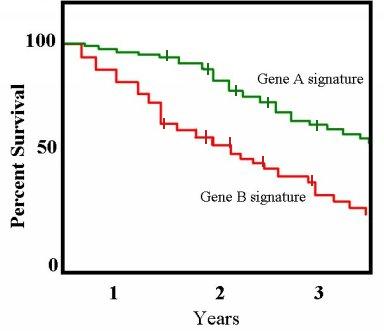 Wikipedia
Large cancer datasets
Tumors
The Cancer Genome Atlas (TCGA)
Broad Firehose and FireBrowse access to TCGA data
International Cancer Genome Consortium (ICGC)
Cell lines
Cancer Cell Line Encyclopedia (CCLE)
Catalogue of Somatic Mutations in Cancer (COSMIC)
Cancer gene lists
COSMIC Gene Census
Vogelstein2013 drivers
Interactive tools for cancer data
cBioPortal
TumorPortal
Cancer Regulome
Cancer Genomics Browser
StratomeX
Gene and protein information
TP53 example
GeneCards
UniProt
Entrez Gene
Pathway and function enrichment
Database for Annotation, Visualization and Integrated Discovery (DAVID)
Molecular Signatures Database (MSigDB)
Gene expression data
Gene Expression Omnibus (GEO)
ArrayExpress
Protein interaction networks
iRefIndex and iRefWeb
Search Tool for the Retrieval of Interacting Genes/Proteins (STRING)
High-quality INTeractomes (HINT)
Transcriptional regulation
Encyclopedia of DNA Elements (ENCODE)
DNA binding motifs
TRANSFAC
JASPAR
UniPROBE
miRNA binding
miRBase
TargetScan